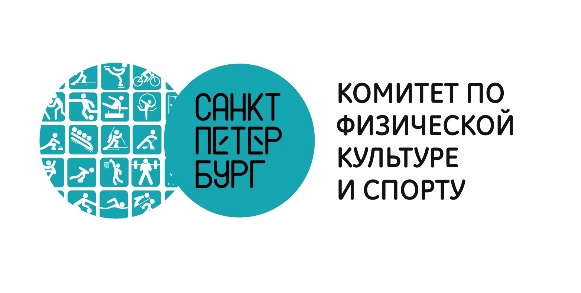 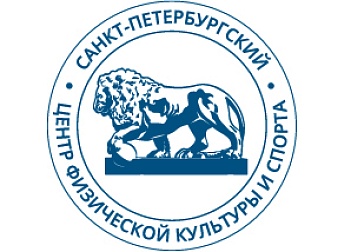 ГОСУДАРСТВЕННОЕ БЮДЖЕТНОЕ УЧРЕЖДЕНИЕ 
«САНКТ-ПЕТЕРБУРГСКИЙ ЦЕНТР ФИЗИЧЕСКОЙ КУЛЬТУРЫ И СПОРТА»
ОБ ОСОБЕННОСТЯХ ПРЕДОСТАВЛЕНИЯ ГОСУДАРСТВЕННОЙ УСЛУГИ «ПРИСВОЕНИЕ СПОРТИВНЫХ РАЗРЯДОВ В ПОРЯДКЕ, УСТАНОВЛЕННОМ ФЕДЕРАЛЬНЫМ ЗАКОНОДАТЕЛЬСТВОМ РФ» ЧЕРЕЗ «ПОРТАЛ «ГОСУДАРСТВЕННЫЕ И МУНИЦИПАЛЬНЫЕ УСЛУГИ (ФУНКЦИИ) В САНКТ-ПЕТЕРБУРГЕ» В ЭЛЕКТРОННОМ ВИДЕ
Санкт-Петербург
2023
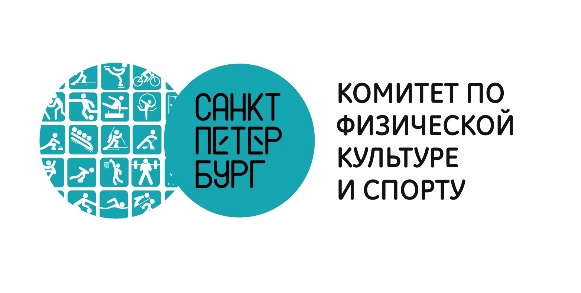 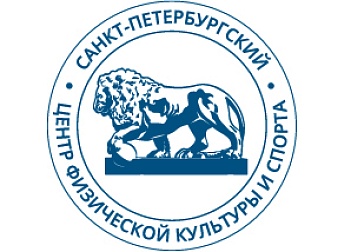 НОРМАТИВНЫЕ ДОКУМЕНТЫ
1. Федеральный закон Российской Федерации от 04.12.2007 № 329-ФЗ «О физической культуре и спорте в Российской Федерации» 
2. Приказ Министерства спорта Российской Федерации от 19.12.2022 №  1255 «Об утверждении Положения о Единой всероссийской спортивной классификации» 
3. Распоряжение Комитета по физической культуре и спорту Санкт-Петербурга от 08.11.2016 № 462-р «О присвоении (подтверждении) спортивных разрядов, присвоении квалификационных категорий спортивных судей в Санкт-Петербурге»                (в редакции  от 16.08.2017 № 376-р)
4. Административный регламент Комитета по физической культуре и спорту по предоставлению государственной услуги          по присвоению спортивных разрядов и квалификационных категорий спортивных судей в порядке, установленном федеральным законодательством
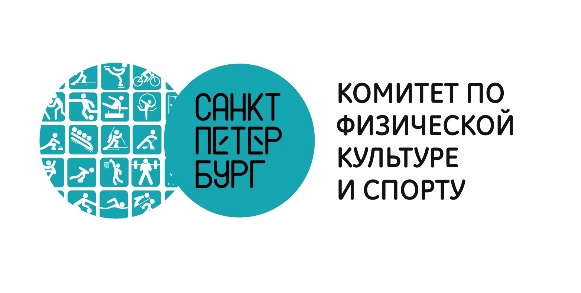 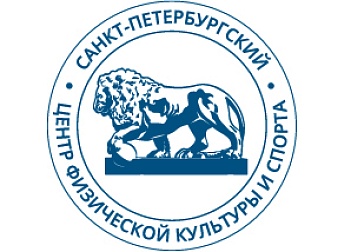 ПОРЯДОК ПОЛУЧЕНИЯ ГОСУДАРСТВЕННОЙ УСЛУГИ
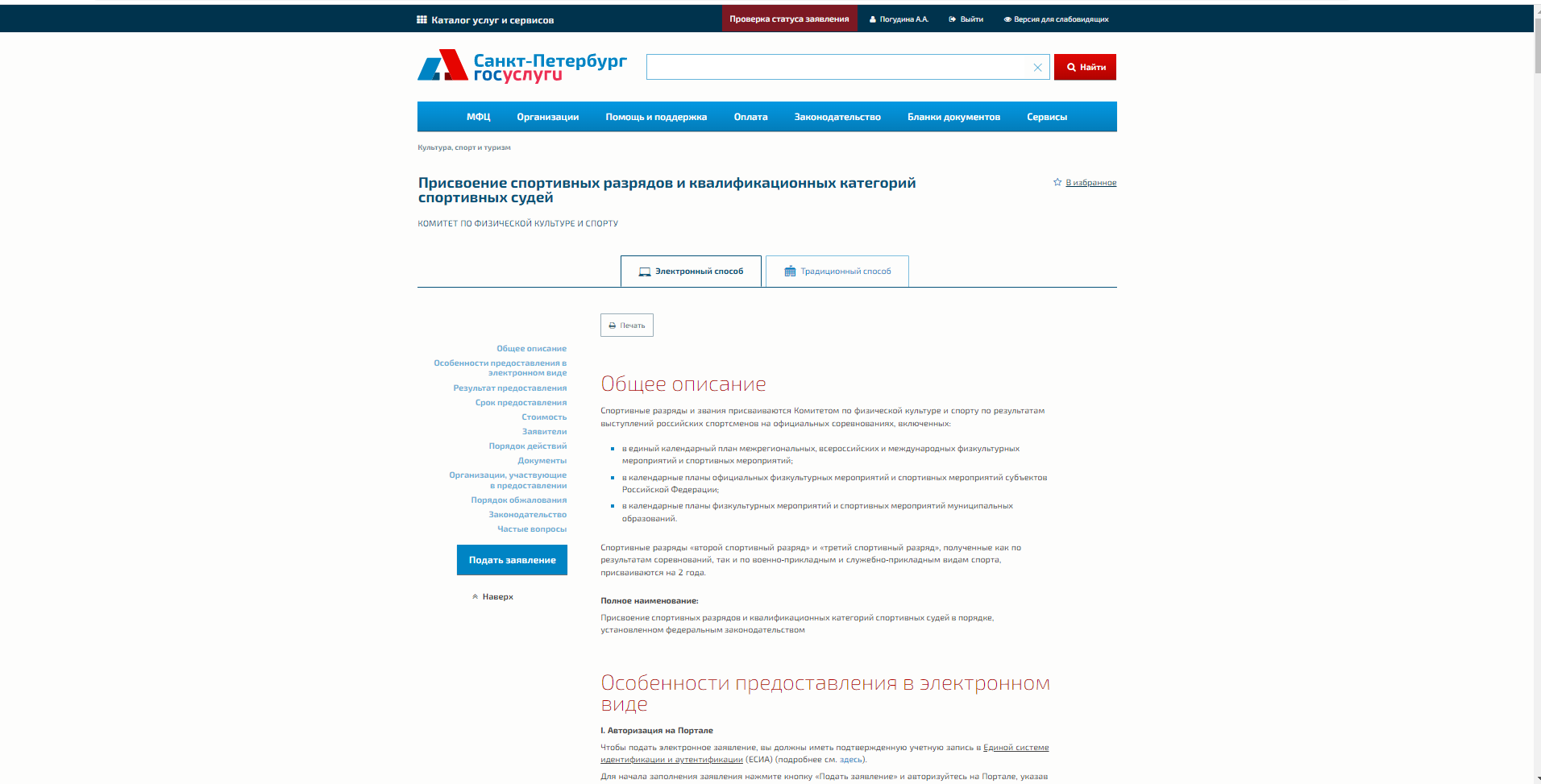 ПОРЯДОК ПОЛУЧЕНИЯ ГОСУДАРСТВЕННОЙ УСЛУГИ
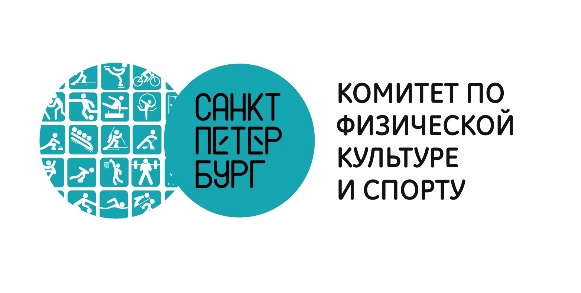 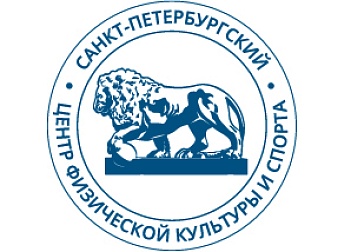 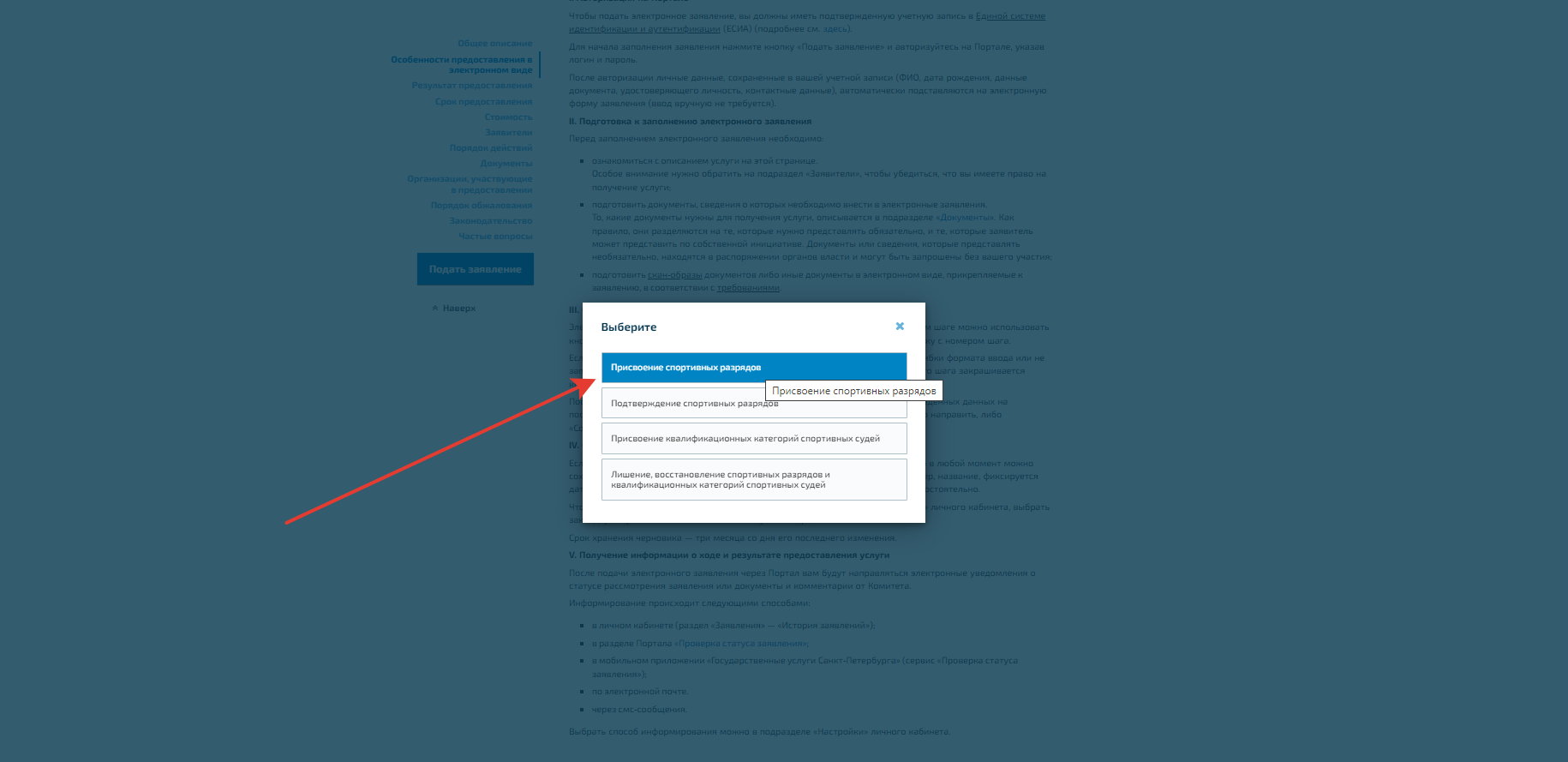 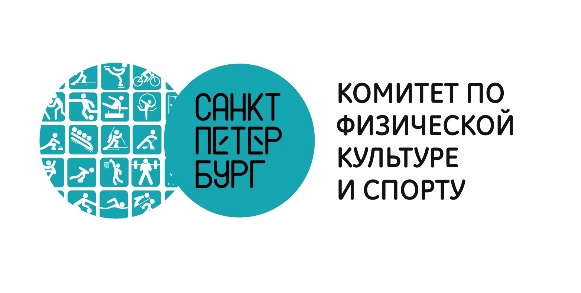 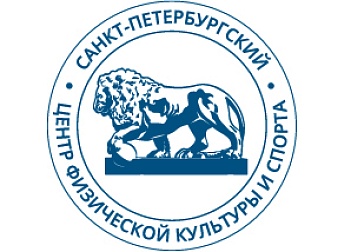 ПОРЯДОК ПОЛУЧЕНИЯ ГОСУДАРСТВЕННОЙ УСЛУГИ. ШАГ 1
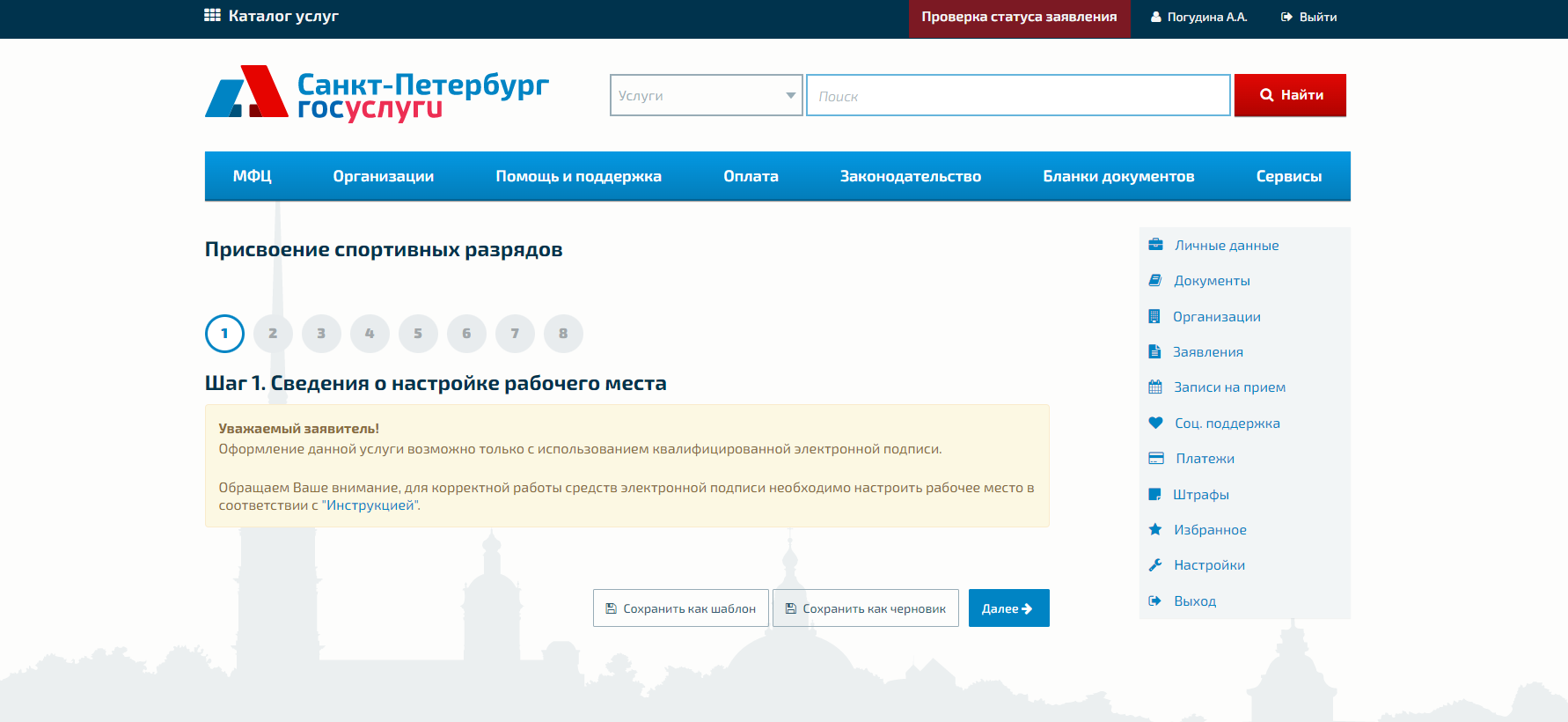 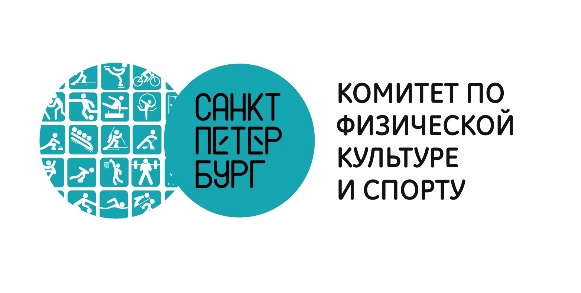 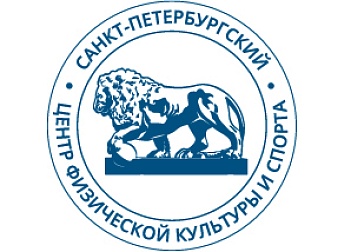 ПОРЯДОК ПОЛУЧЕНИЯ ГОСУДАРСТВЕННОЙ УСЛУГИ. ШАГ 2
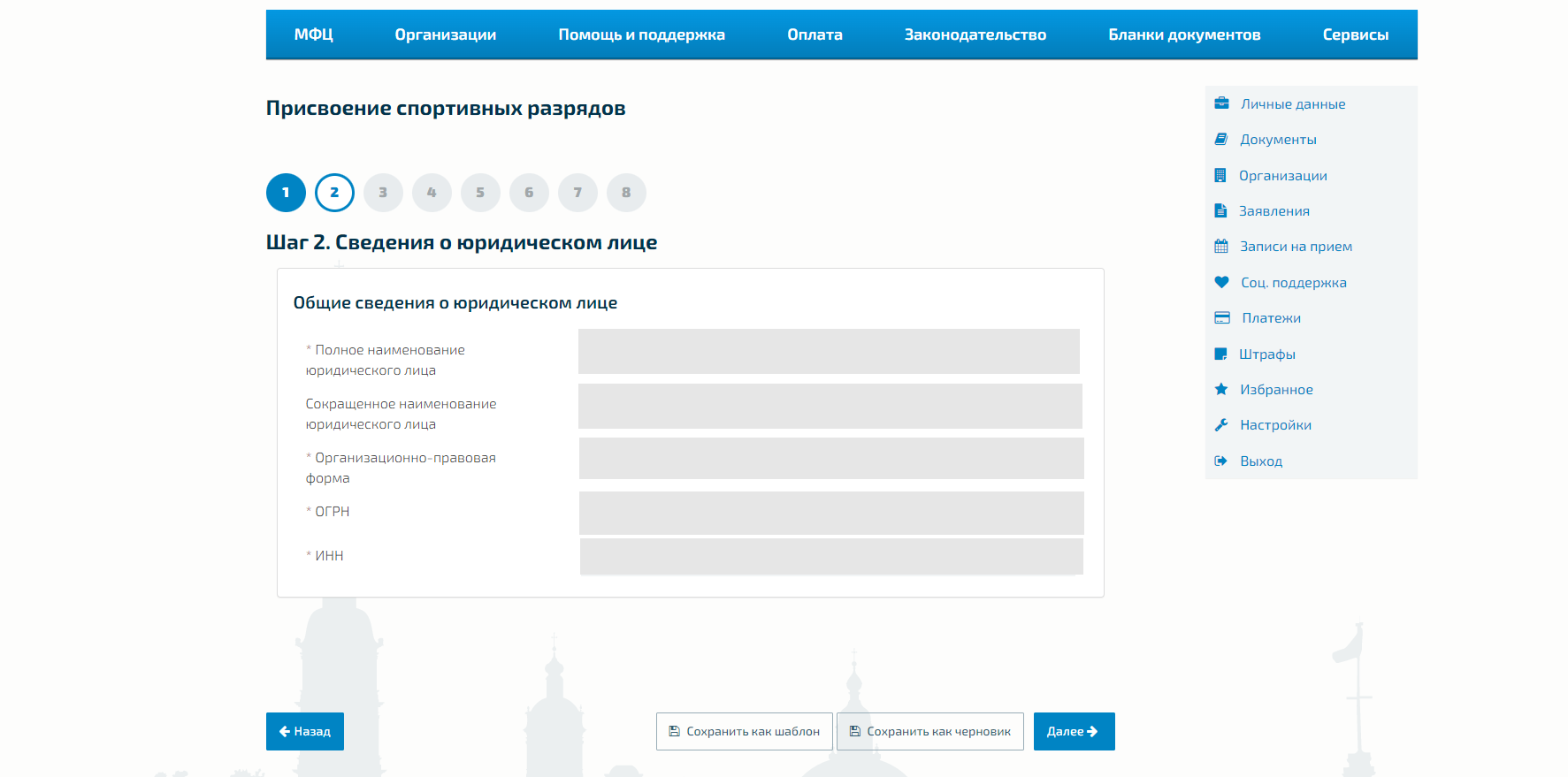 Государственное бюджетное учреждение «Санкт-Петербургский центр физической культуры и спорта»
ГБУ «СПб ЦФКиС»
Государственное бюджетное учреждение субъекта РФ
1027802755155
7805158603/780501001
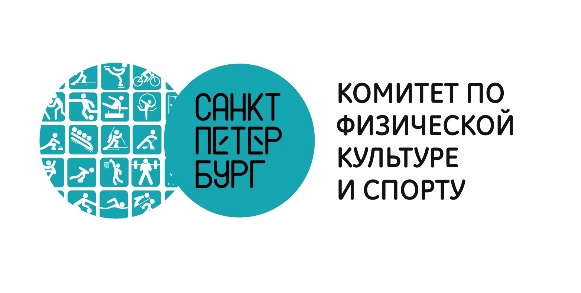 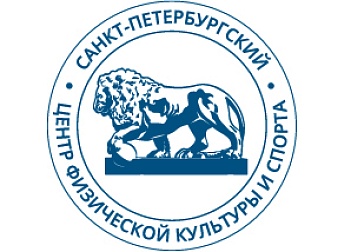 ПОРЯДОК ПОЛУЧЕНИЯ ГОСУДАРСТВЕННОЙ УСЛУГИ. ШАГ 3
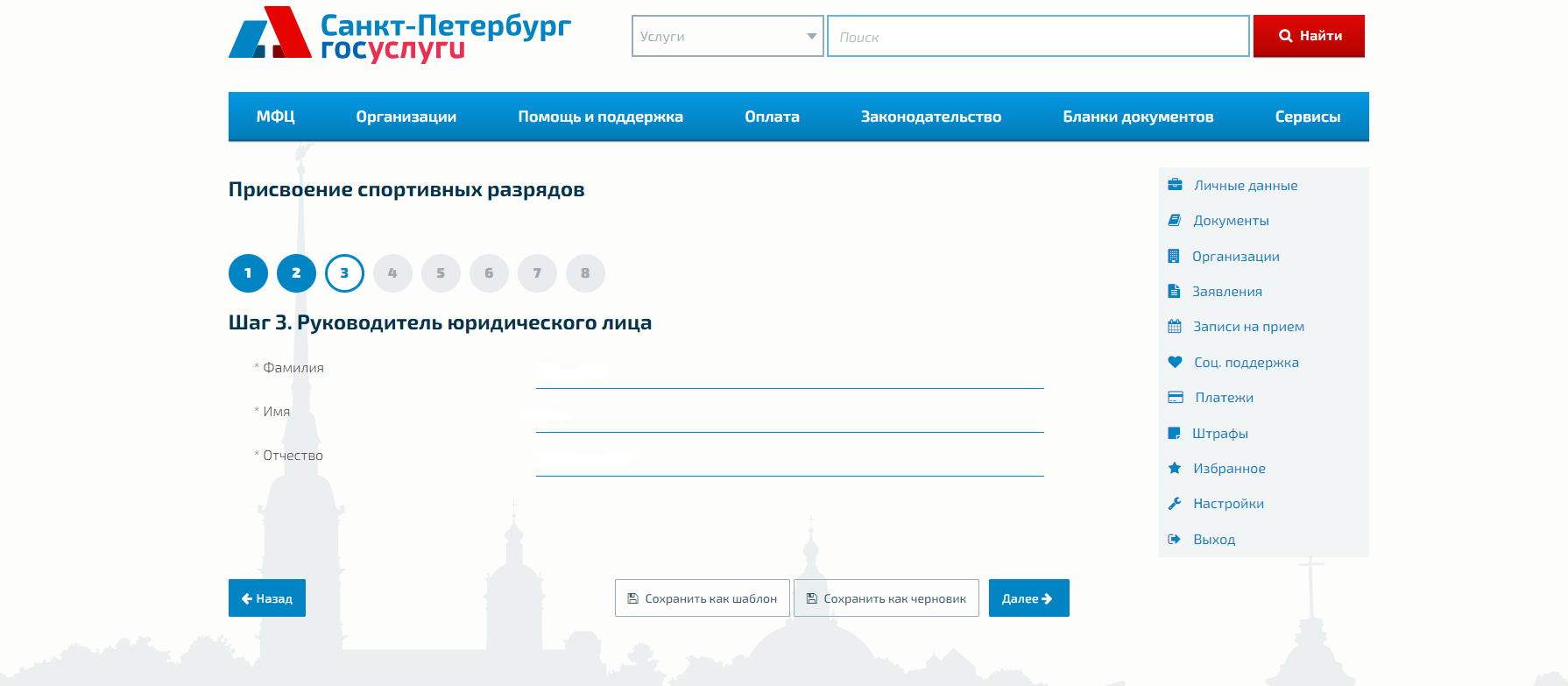 Андреева
Анастасия
Андреевна
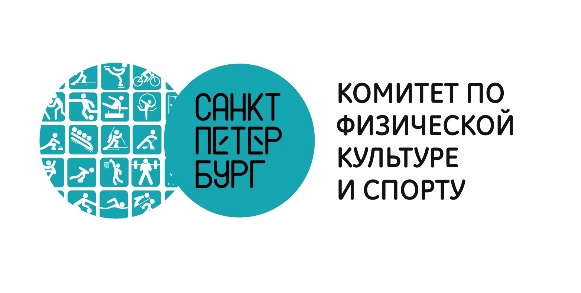 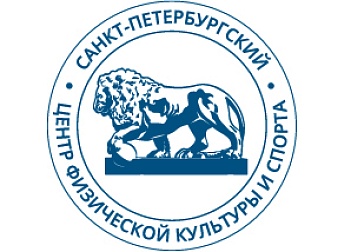 ПОРЯДОК ПОЛУЧЕНИЯ ГОСУДАРСТВЕННОЙ УСЛУГИ. ШАГ 4
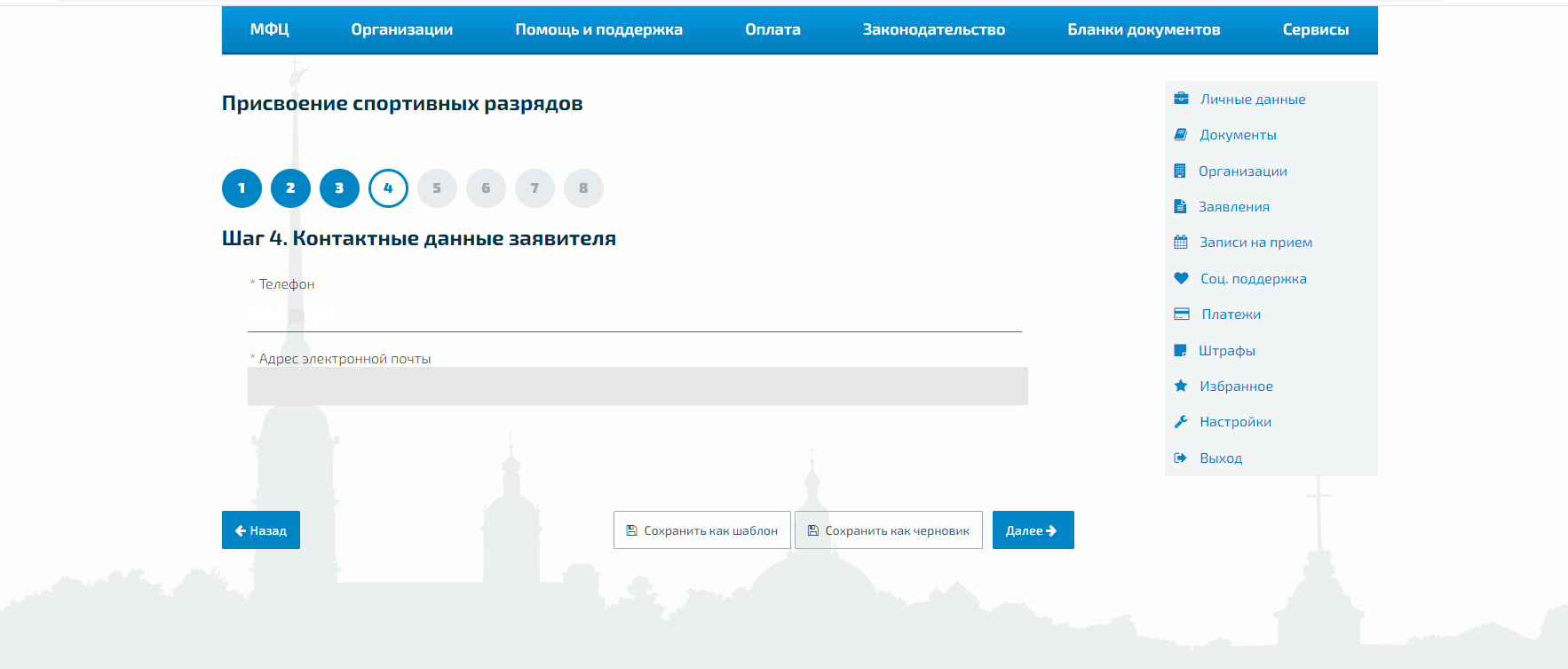 +7 (812) 409-84-92
tsfkis@sport.gugov.spb.ru
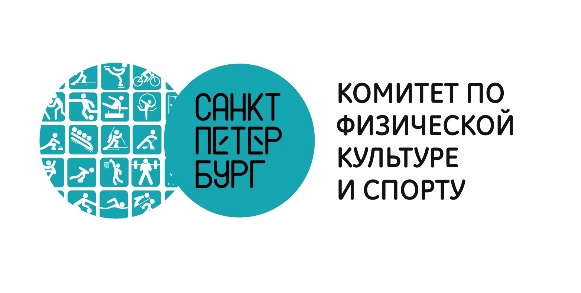 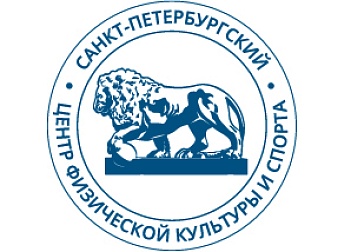 ПОРЯДОК ПОЛУЧЕНИЯ ГОСУДАРСТВЕННОЙ УСЛУГИ. ШАГ 5
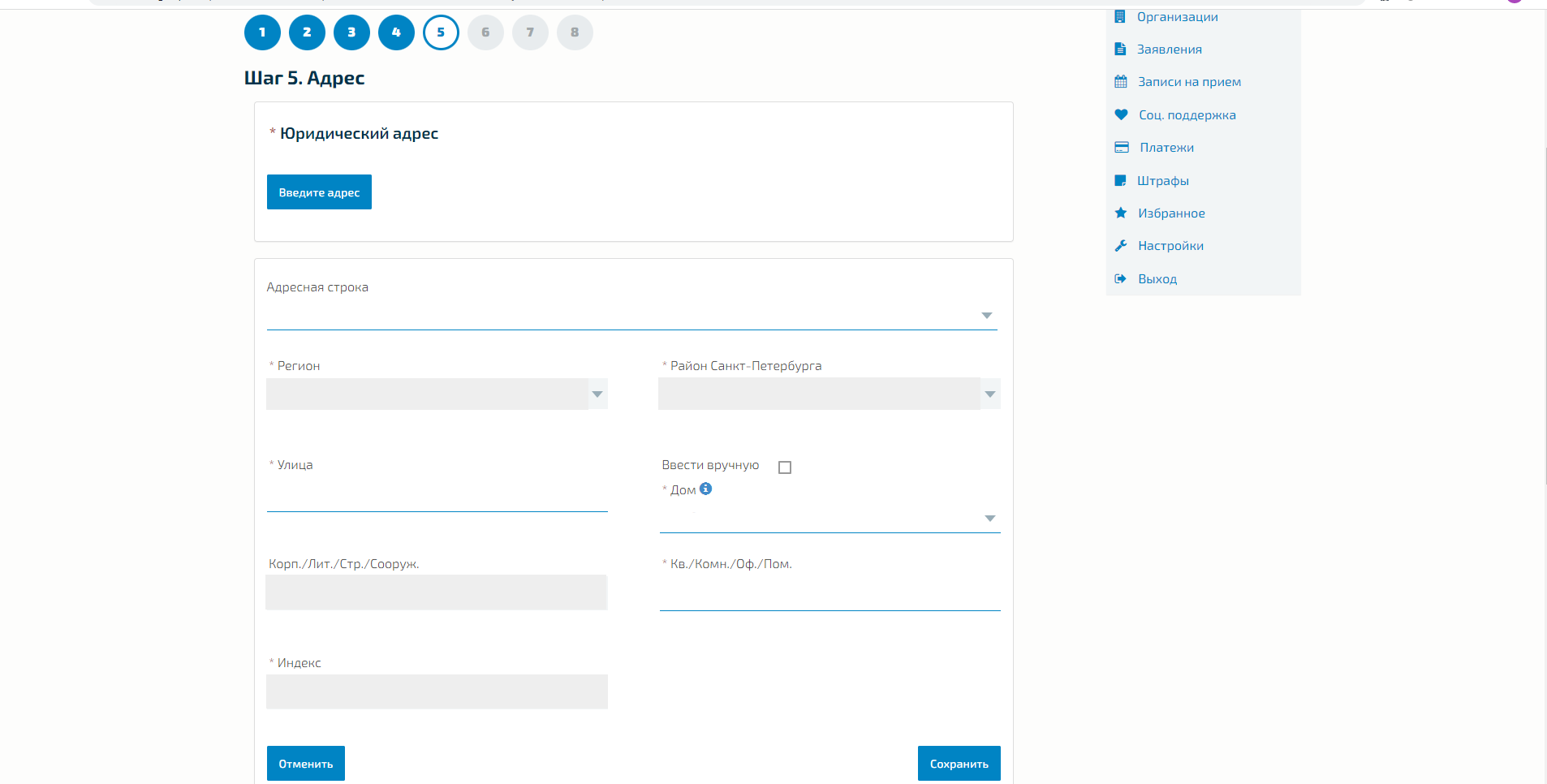 Санкт-Петербург г, Краснопутиловская ул
Санкт-Петербург г
Кировский
Краснопутиловская ул
дом 2, лит. А
лит. А
198152
ПОРЯДОК ПОЛУЧЕНИЯ ГОСУДАРСТВЕННОЙ УСЛУГИ. ШАГ 6
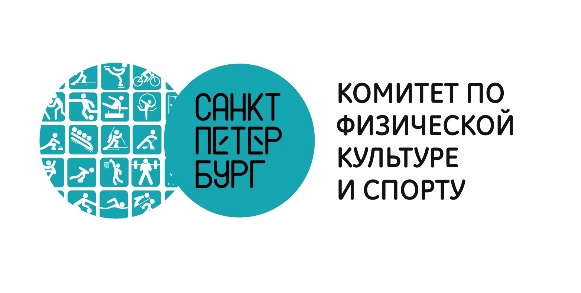 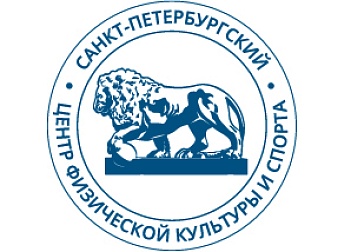 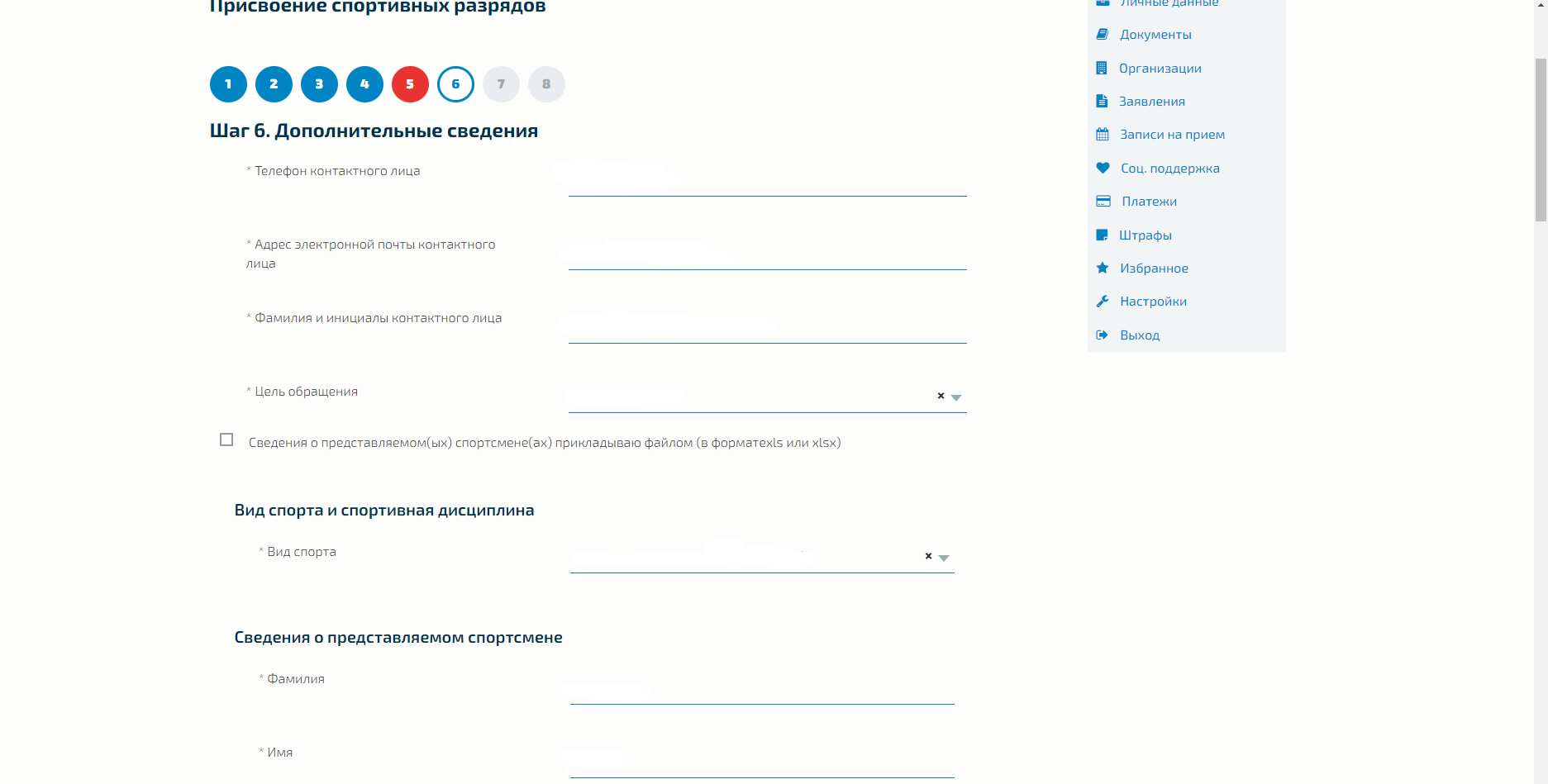 Иванов
Иван
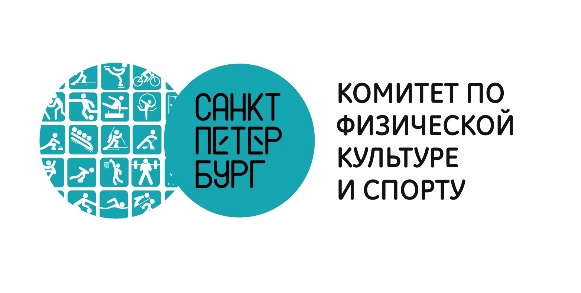 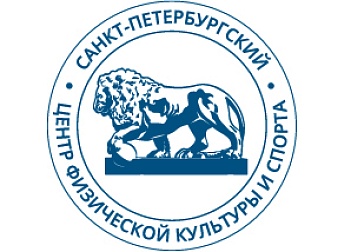 ПОРЯДОК ПОЛУЧЕНИЯ ГОСУДАРСТВЕННОЙ УСЛУГИ. ШАГ 6 
(ПРОДОЛЖЕНИЕ)
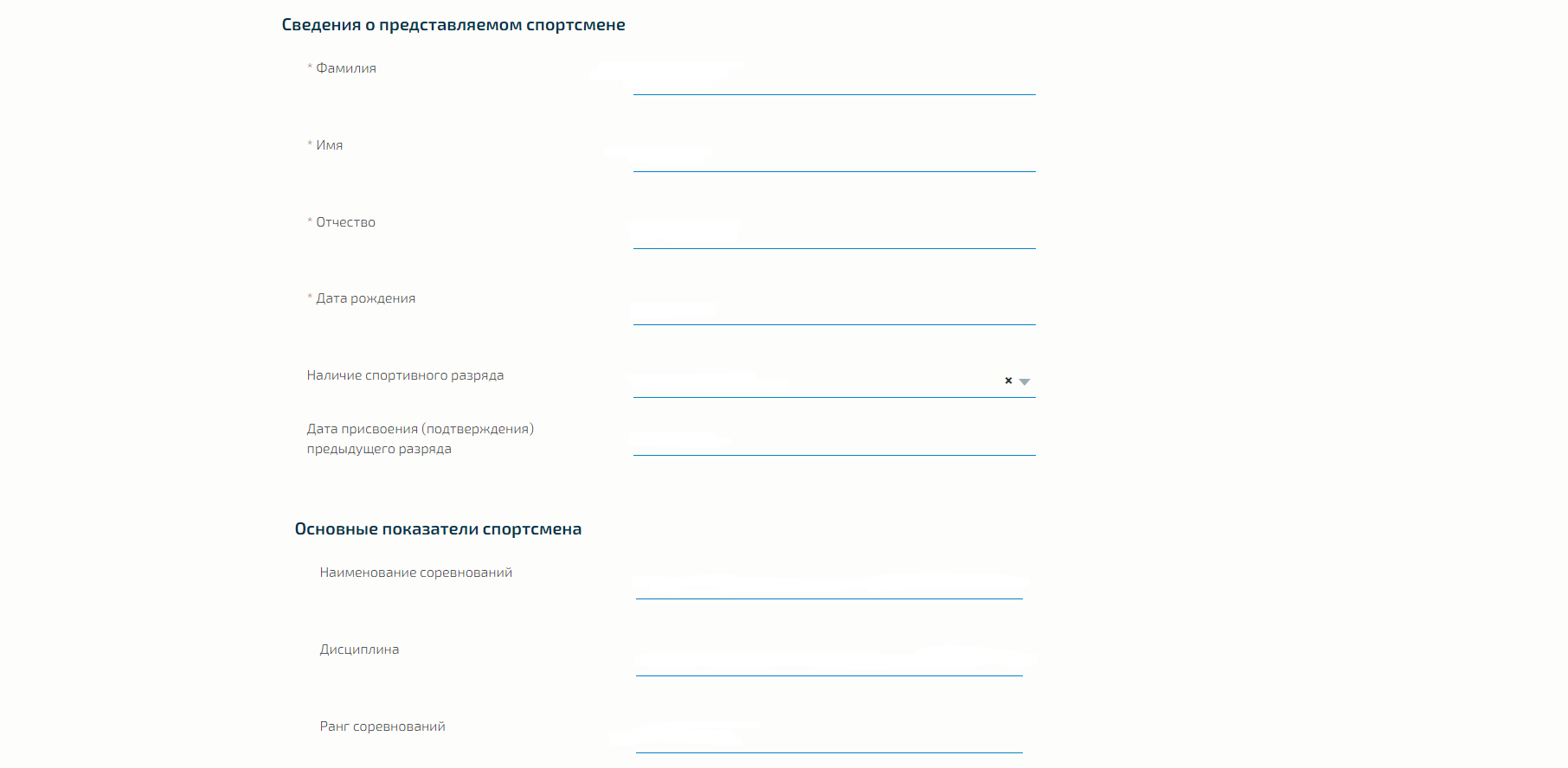 Иванов
Иван
Иванович
Первенство Санкт-Петербурга
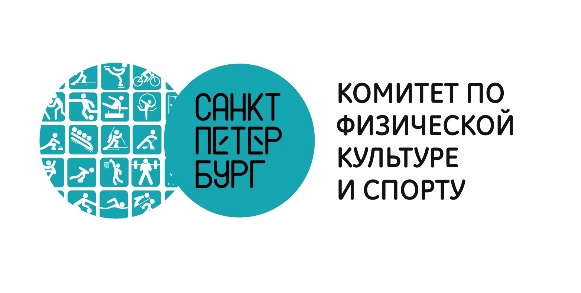 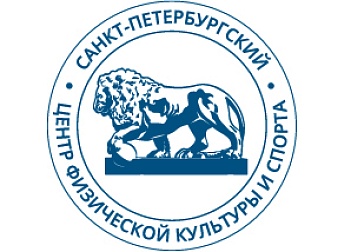 ПОРЯДОК ПОЛУЧЕНИЯ ГОСУДАРСТВЕННОЙ УСЛУГИ. ШАГ 6 
(ПРОДОЛЖЕНИЕ)
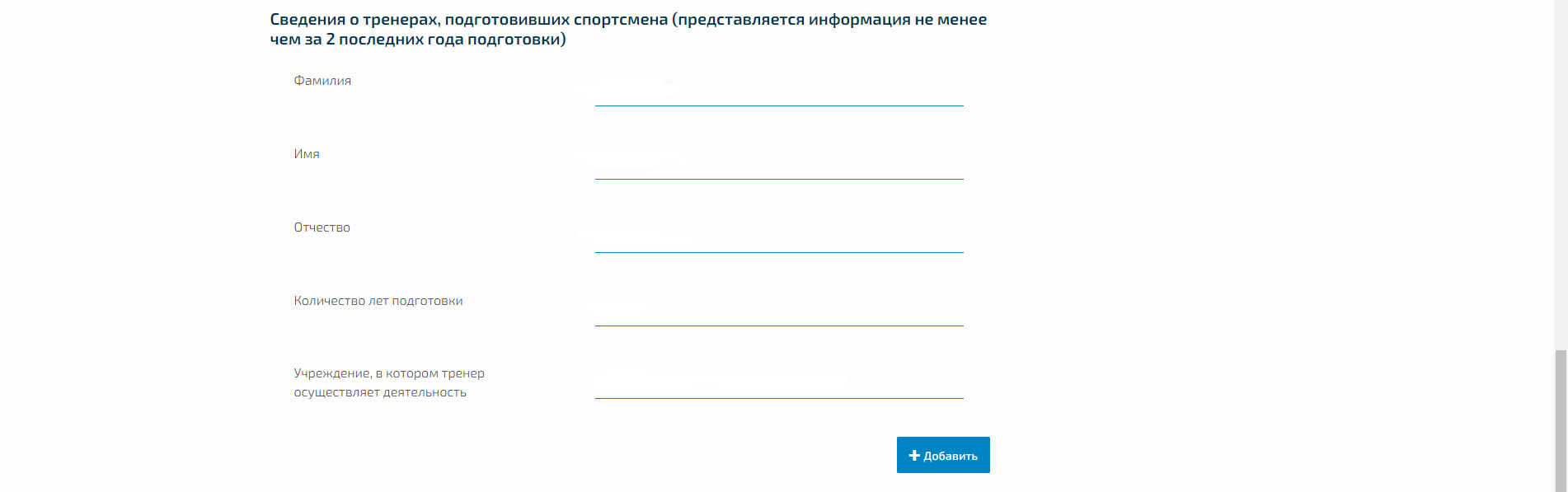 5 лет
ГБУ «СПб ЦФКиС»
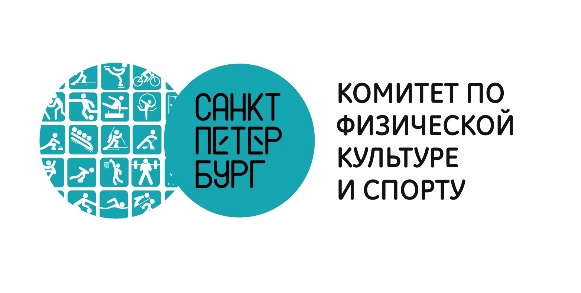 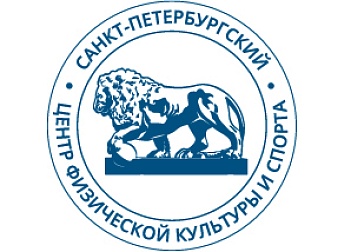 ПОРЯДОК ПОЛУЧЕНИЯ ГОСУДАРСТВЕННОЙ УСЛУГИ. ШАГ 6 
(ПРОДОЛЖЕНИЕ)
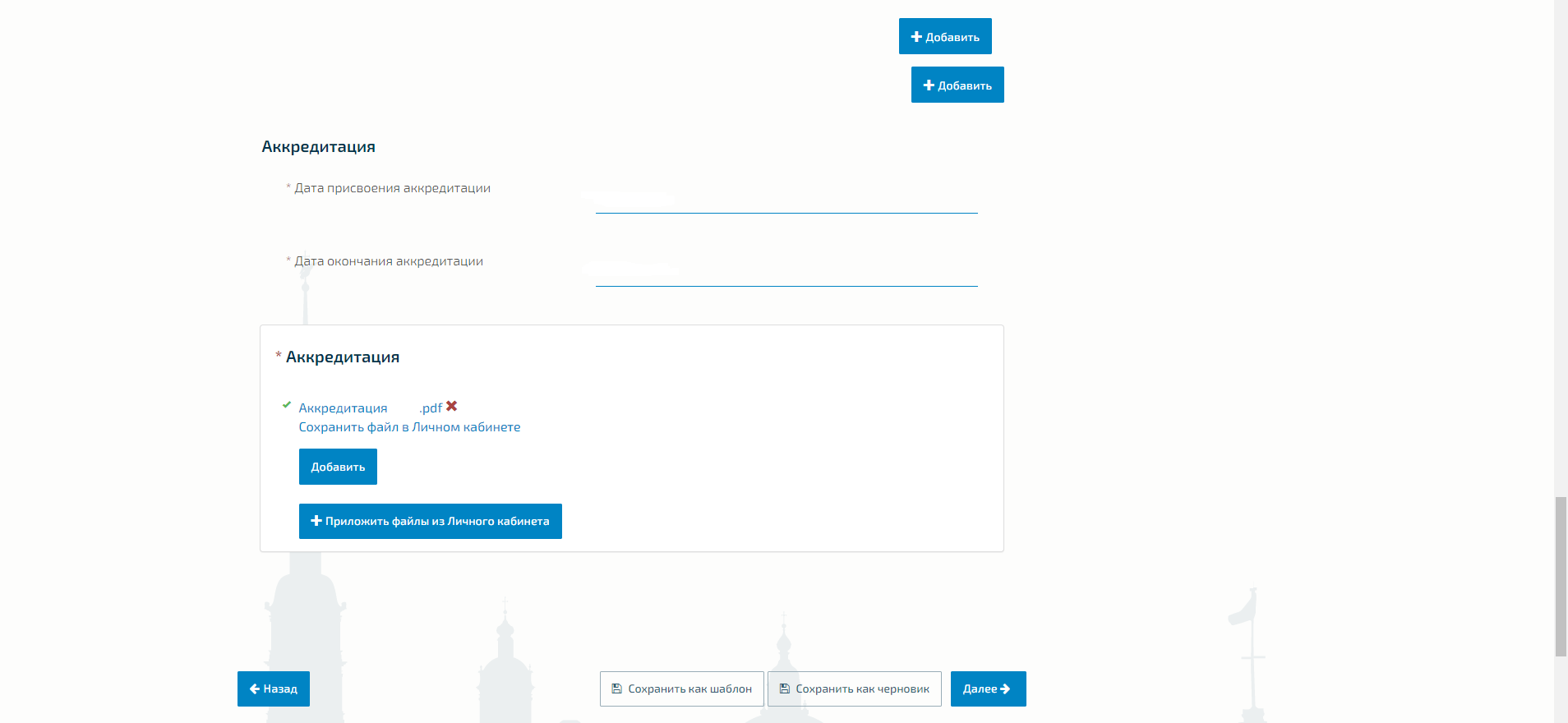 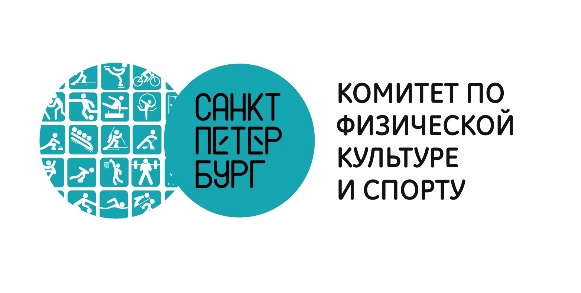 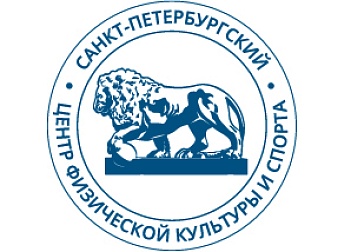 ПОРЯДОК ПОЛУЧЕНИЯ ГОСУДАРСТВЕННОЙ УСЛУГИ. ШАГ 7
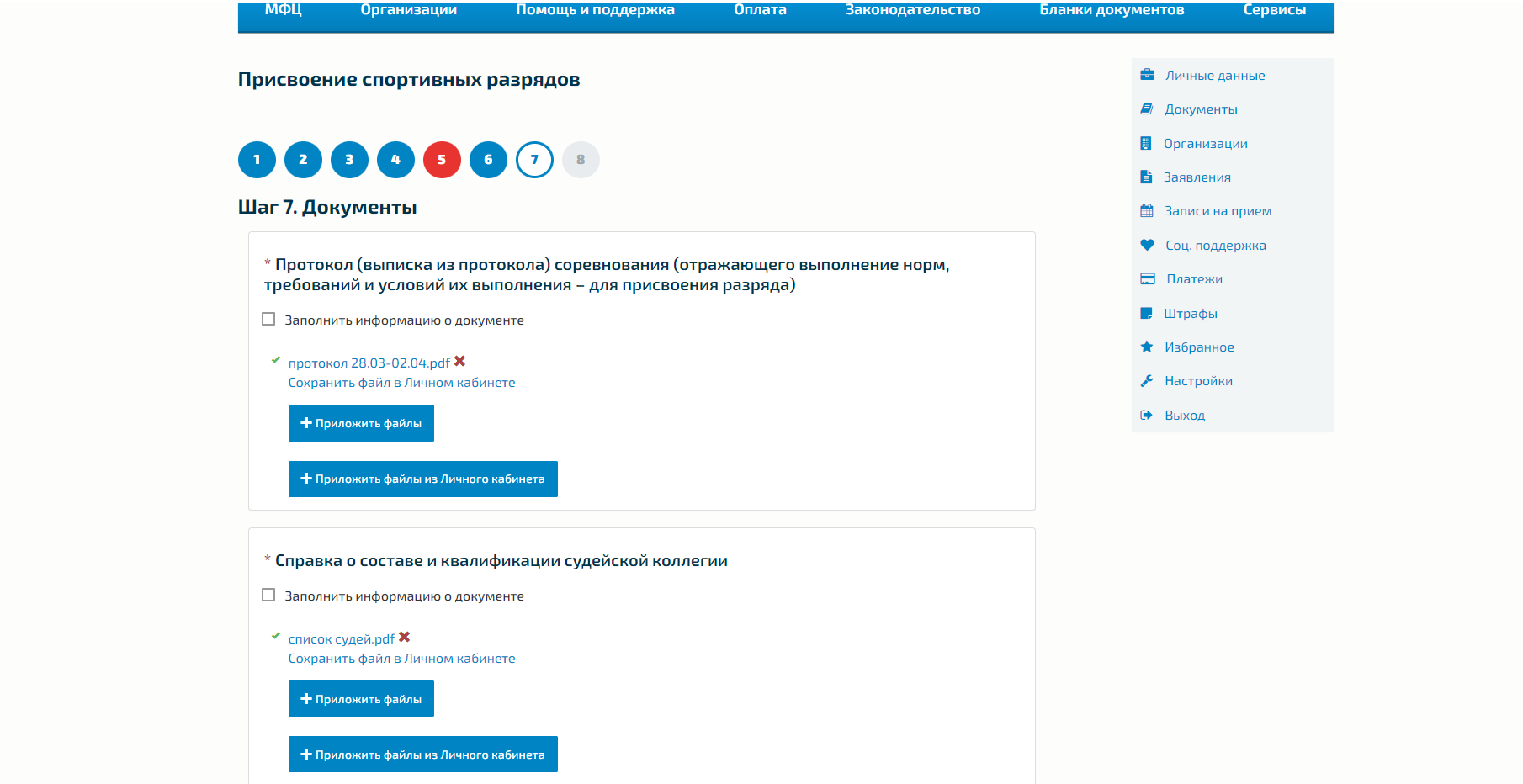 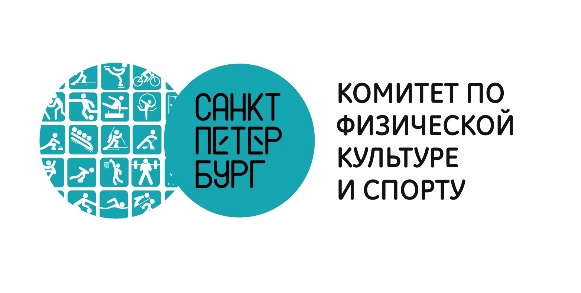 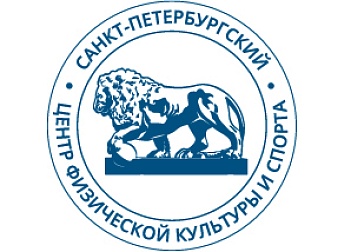 ПОРЯДОК ПОЛУЧЕНИЯ ГОСУДАРСТВЕННОЙ УСЛУГИ. ШАГ 7 (ПРОДОЛЖЕНИЕ)
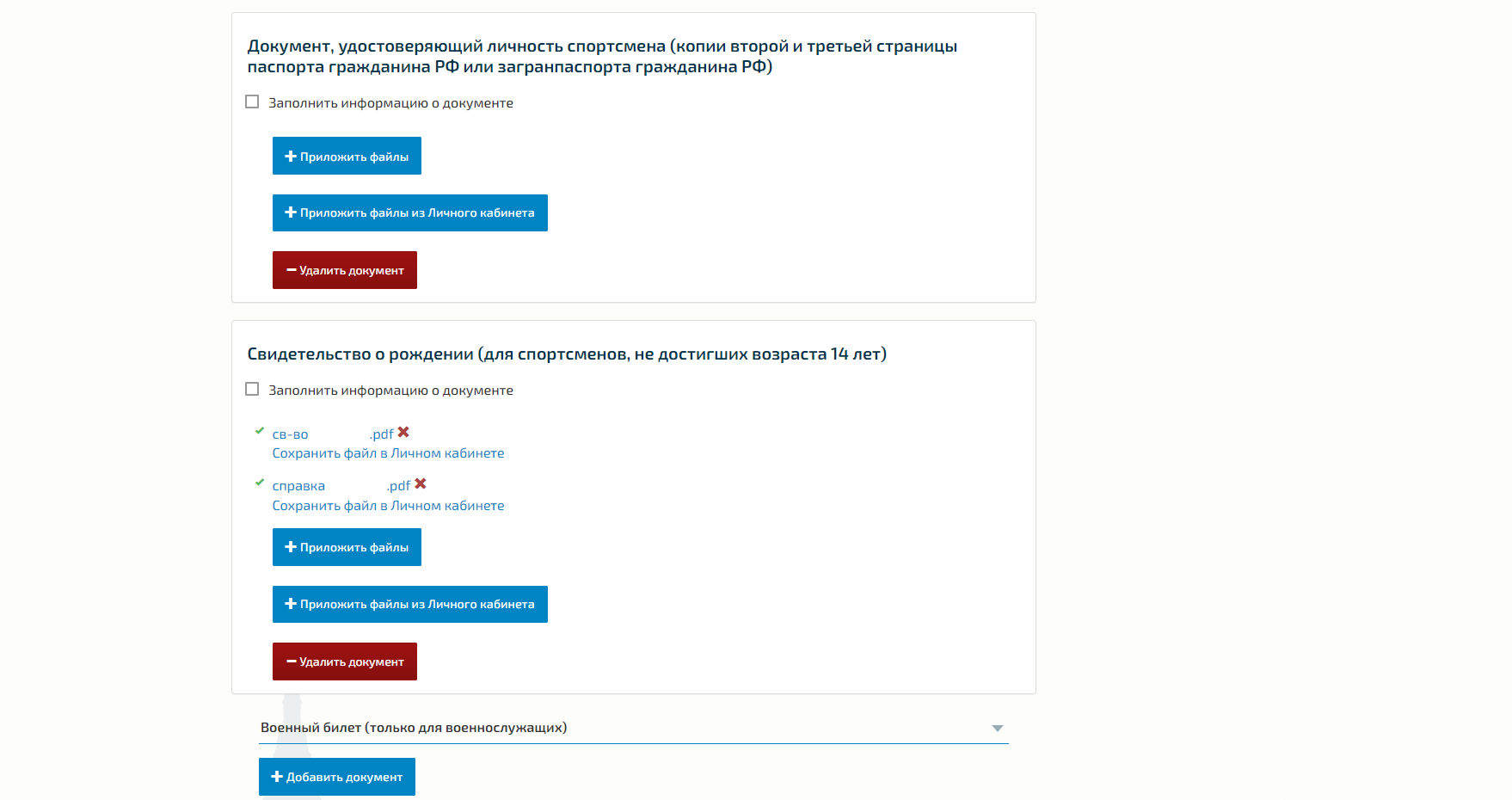 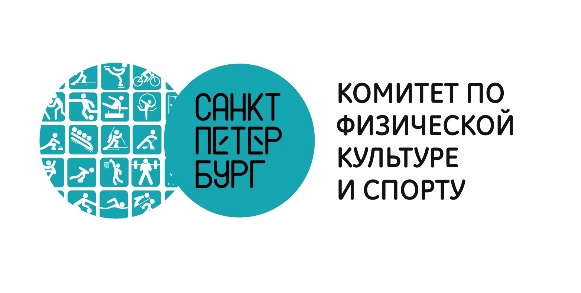 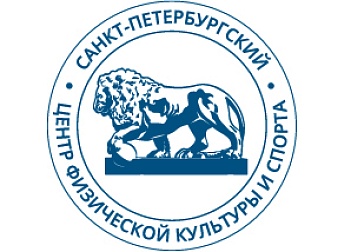 ПОРЯДОК ПОЛУЧЕНИЯ ГОСУДАРСТВЕННОЙ УСЛУГИ. ШАГ 8
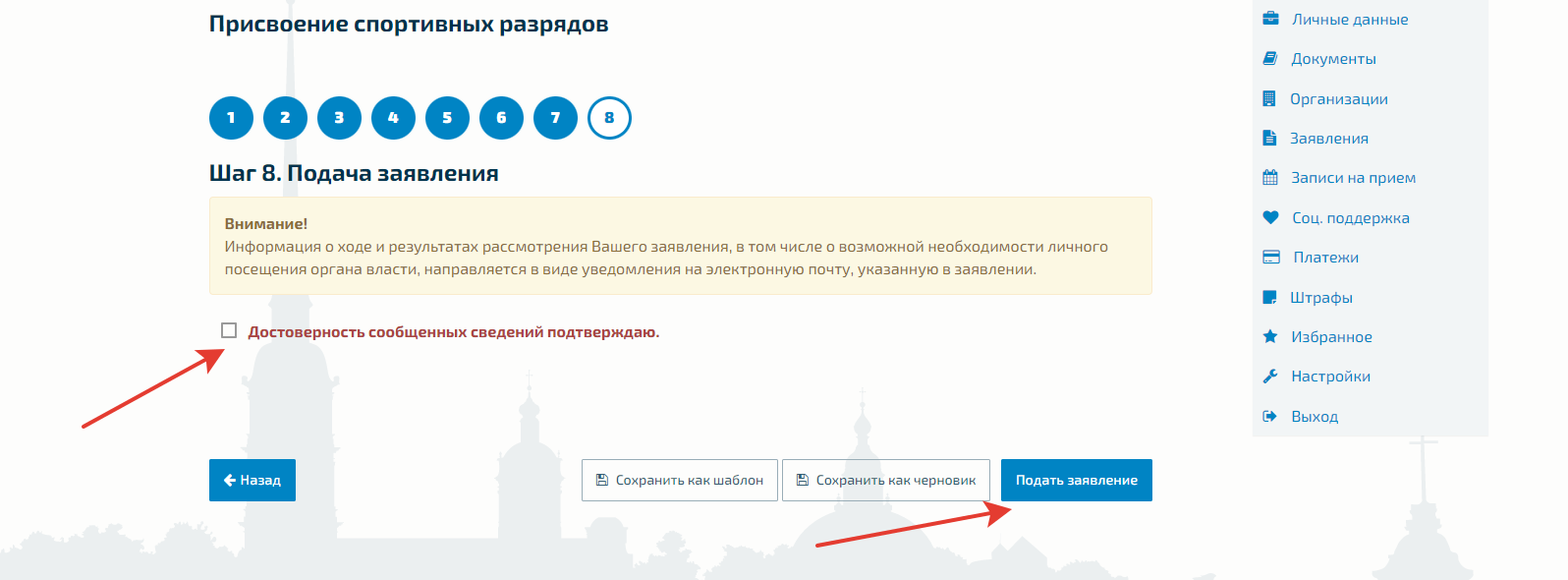 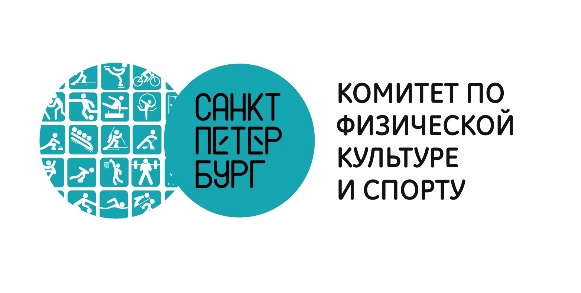 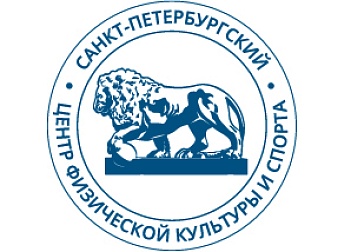 ПОРЯДОК ПОЛУЧЕНИЯ ГОСУДАРСТВЕННОЙ УСЛУГИ. ШАГ 8 (ПРОДОЛЖЕНИЕ)
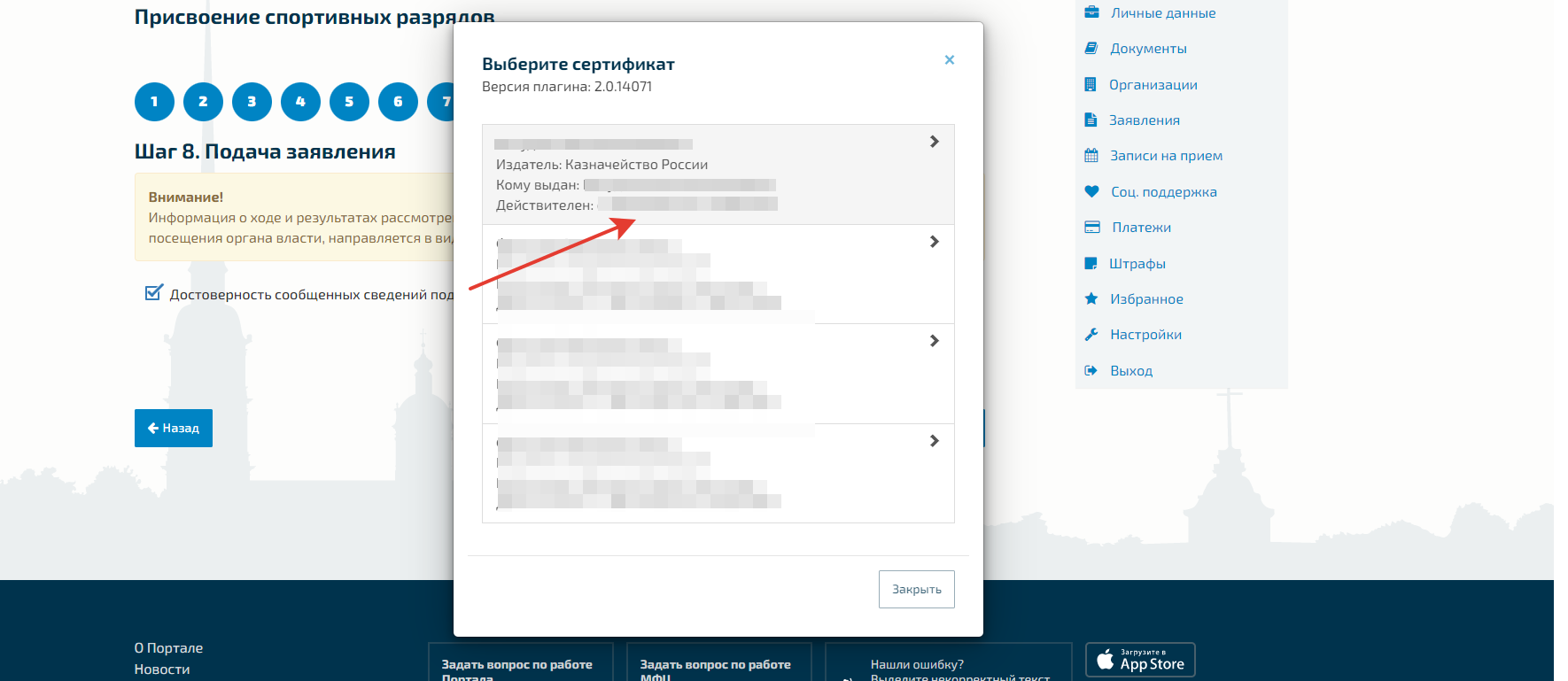 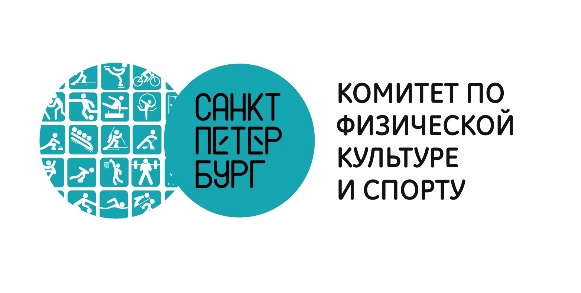 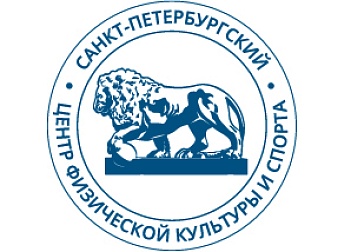 ПОРЯДОК ПОЛУЧЕНИЯ ГОСУДАРСТВЕННОЙ УСЛУГИ. ШАГ 8 (ПРОДОЛЖЕНИЕ)
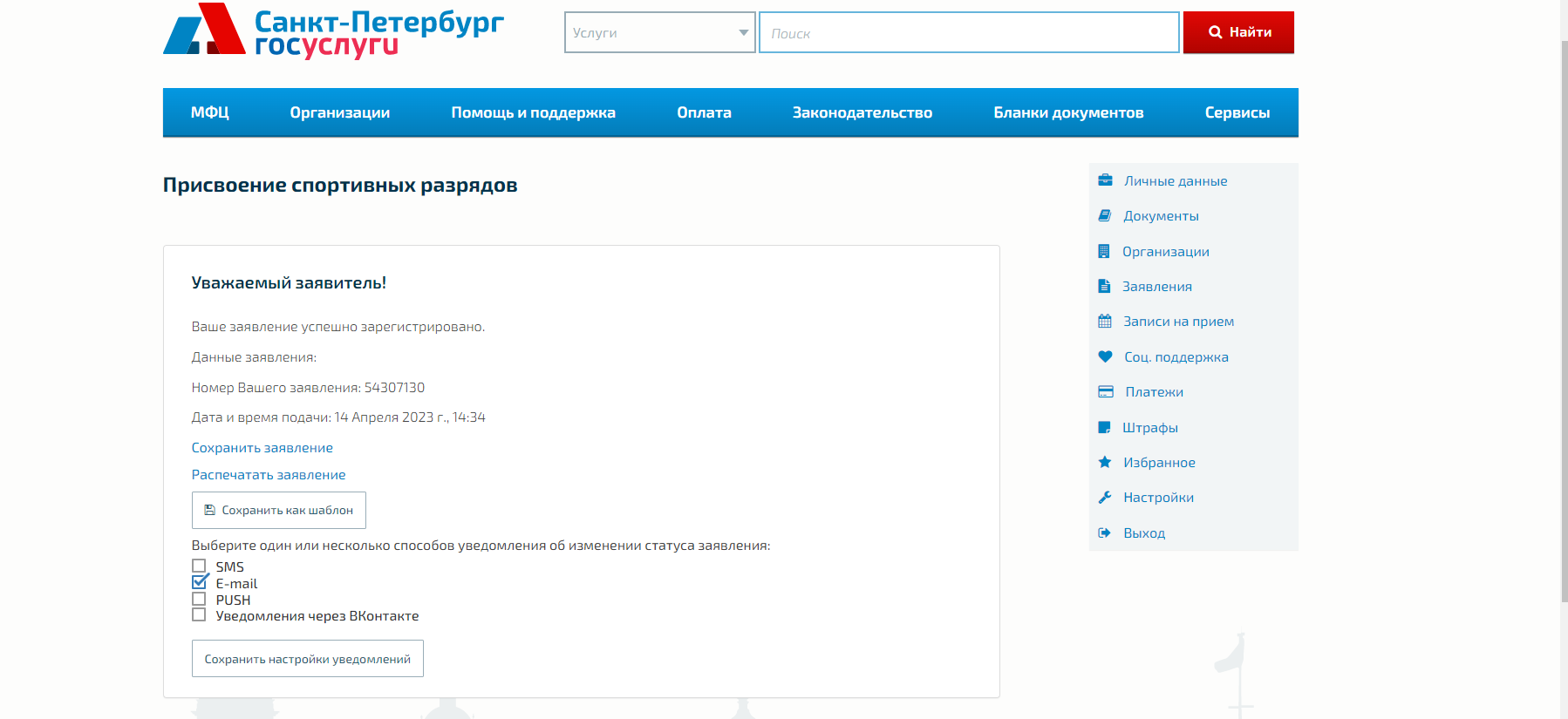 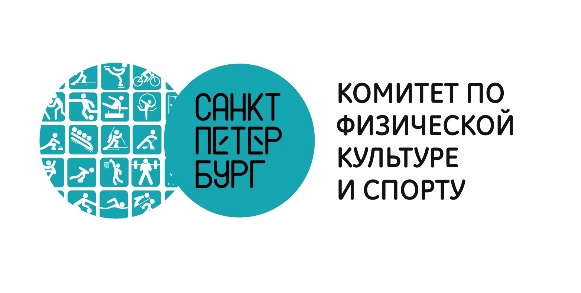 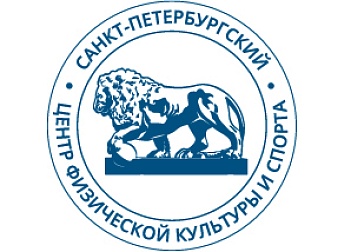 СРОКИ РАССМОТРЕНИЯ ЗАЯВЛЕНИЯ ДЛЯ ПРИСВОЕНИЯ СПОРТИВНОГО РАЗРЯДА
п. 58 Приказа Министерства спорта Российской Федерации от 19.12.2022 №  1255 «Об утверждении Положения о Единой всероссийской спортивной классификации»: 
Прием, регистрация представления и документов для присвоения спортивного разряда, отказ в их приеме и регистрации, возвращение документов для присвоения спортивного разряда осуществляется Организацией в течение 3 рабочих дней. 
Основаниями для отказа в приеме, регистрации и возвращения документов для присвоения спортивного разряда является подача документов, не соответствующих требованиям. 
В случае подачи документов для присвоения спортивного разряда в электронной форме документы не возвращаются.
п. 59. Срок рассмотрения документов для присвоения спортивного разряда составляет 16 рабочих дней со дня их регистрации. 
Принятие решения о присвоении или об отказе в присвоении спортивного разряда осуществляется в течение 3 рабочих дней со дня окончания рассмотрения документов для присвоения спортивного разряда.
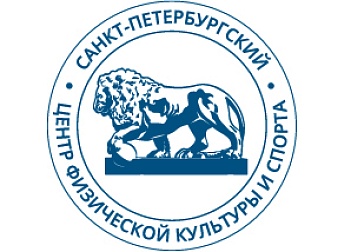 Контакты:
Адрес: 198152, Санкт–Петербург, Краснопутиловская улица, д.2 Адрес электронной почты: tsfkis@sport.gugov.spb.ru.
Сайт: www.cfkis.spb.ru
Телефон: 573-99-95